A gimnázium után
Új közösségek, új barátok, új időbeosztás
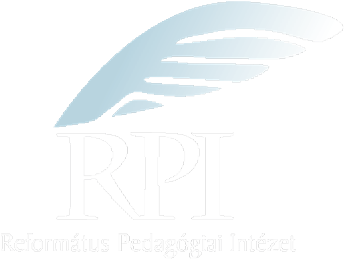 Megszoktuk egymást az évek alatt… nehéz lesz majd megszokni az új embereket, új közösséget…
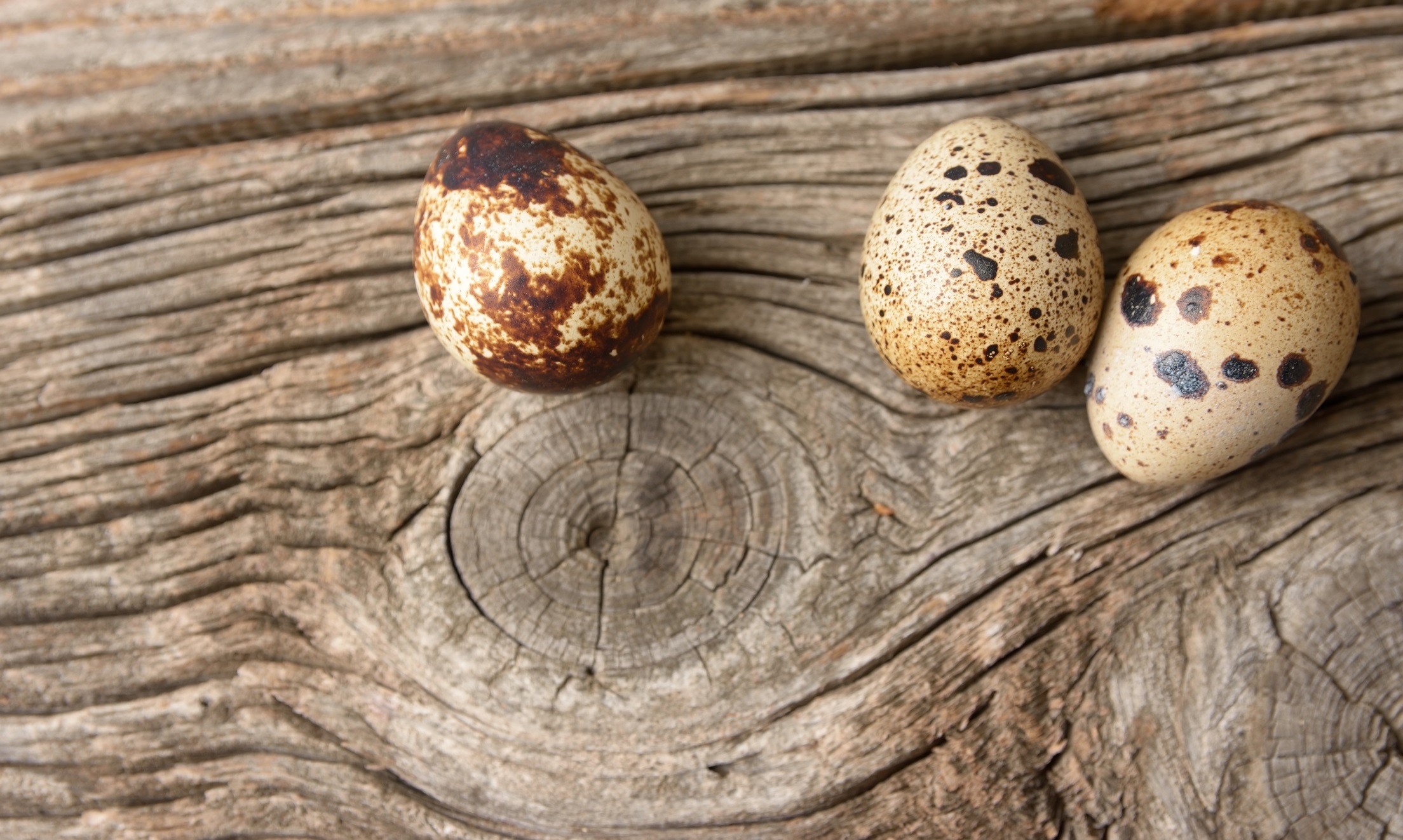 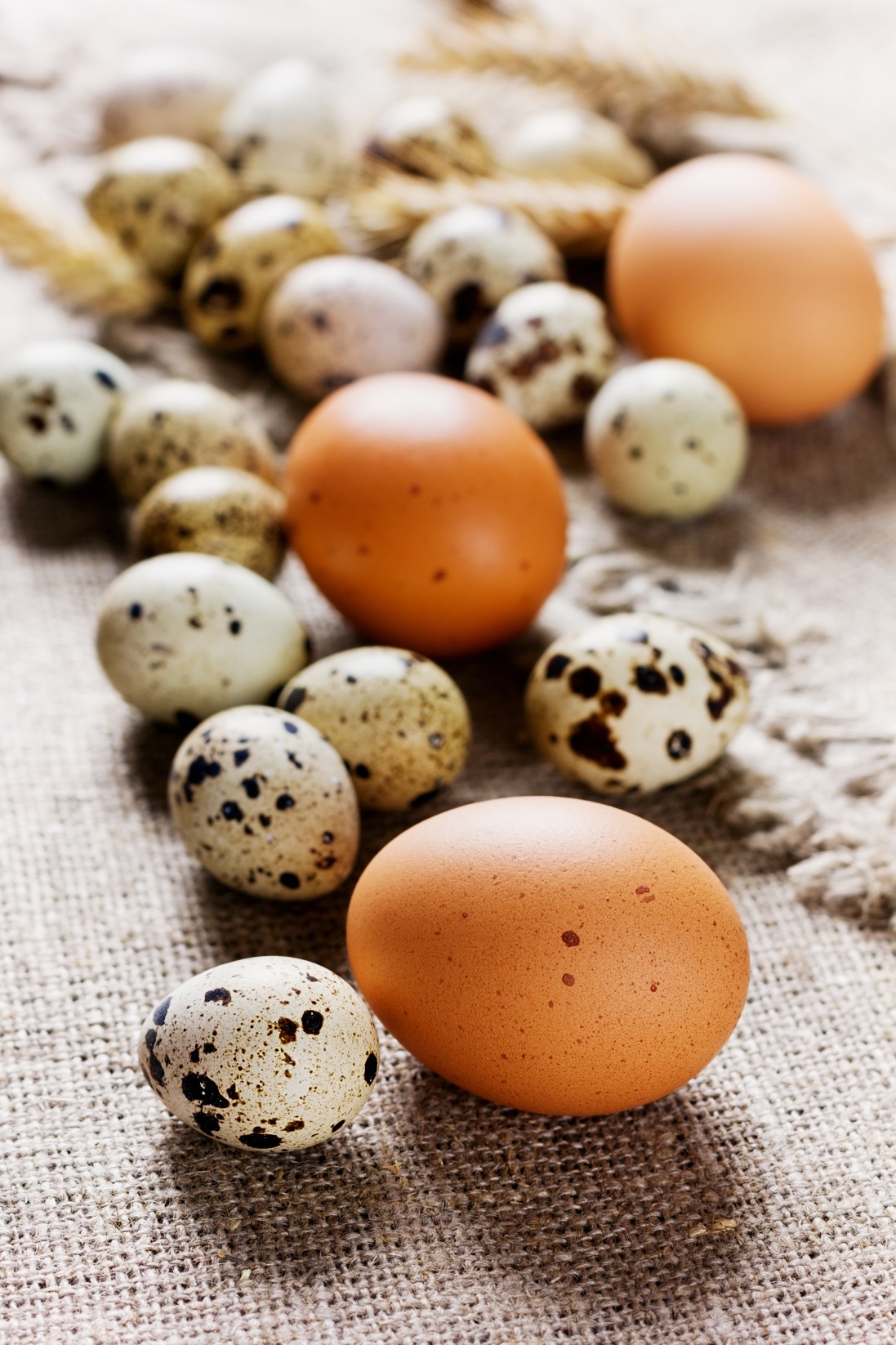 Ha különbözőek is voltunk, megtanultuk elfogadni egymást az évek alatt…
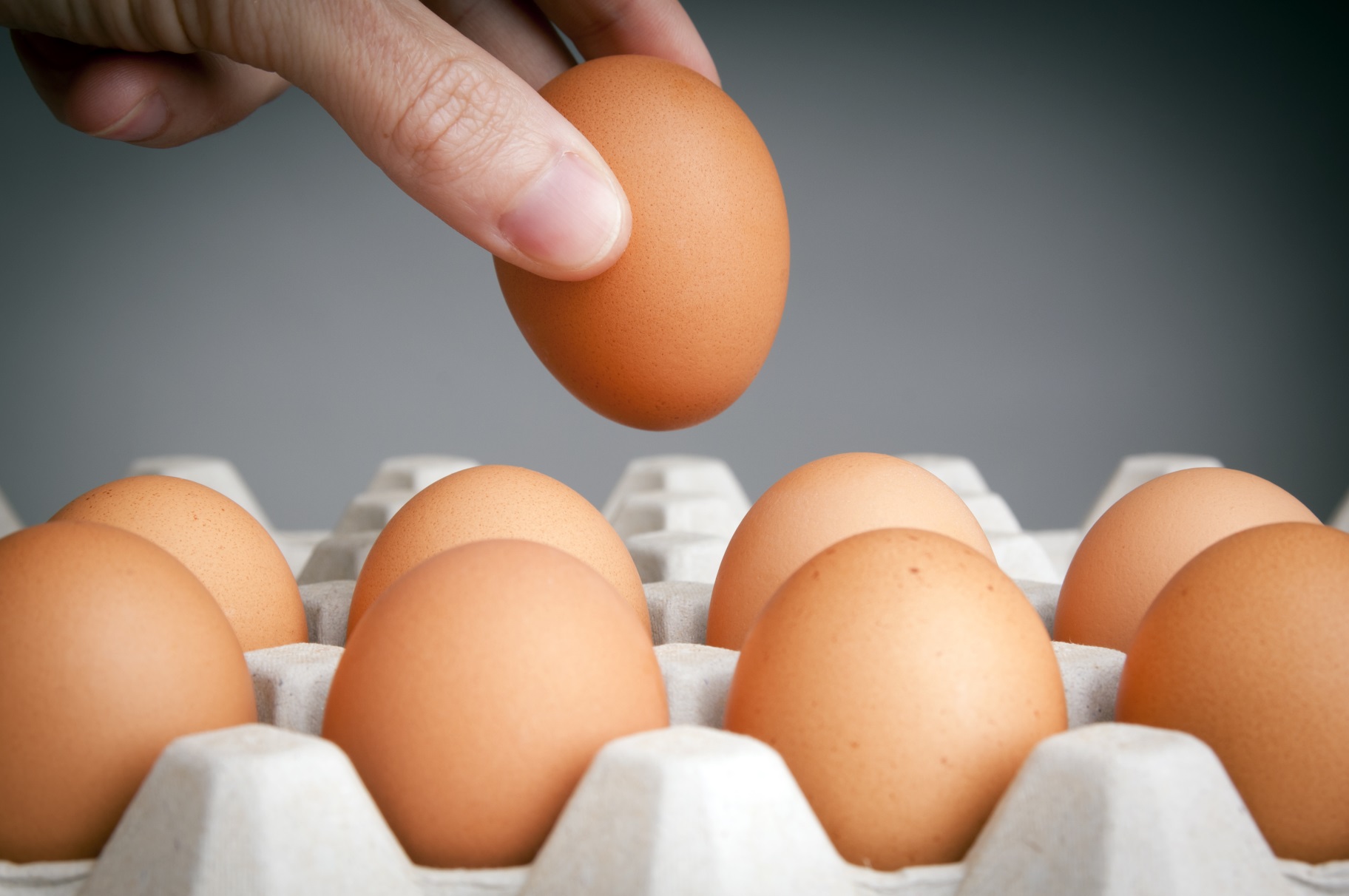 A középiskolás évek után bekerülök egy közösségbe: új iskola, talán új város…  Talán semmit nem tudok arról, mi vár rám.
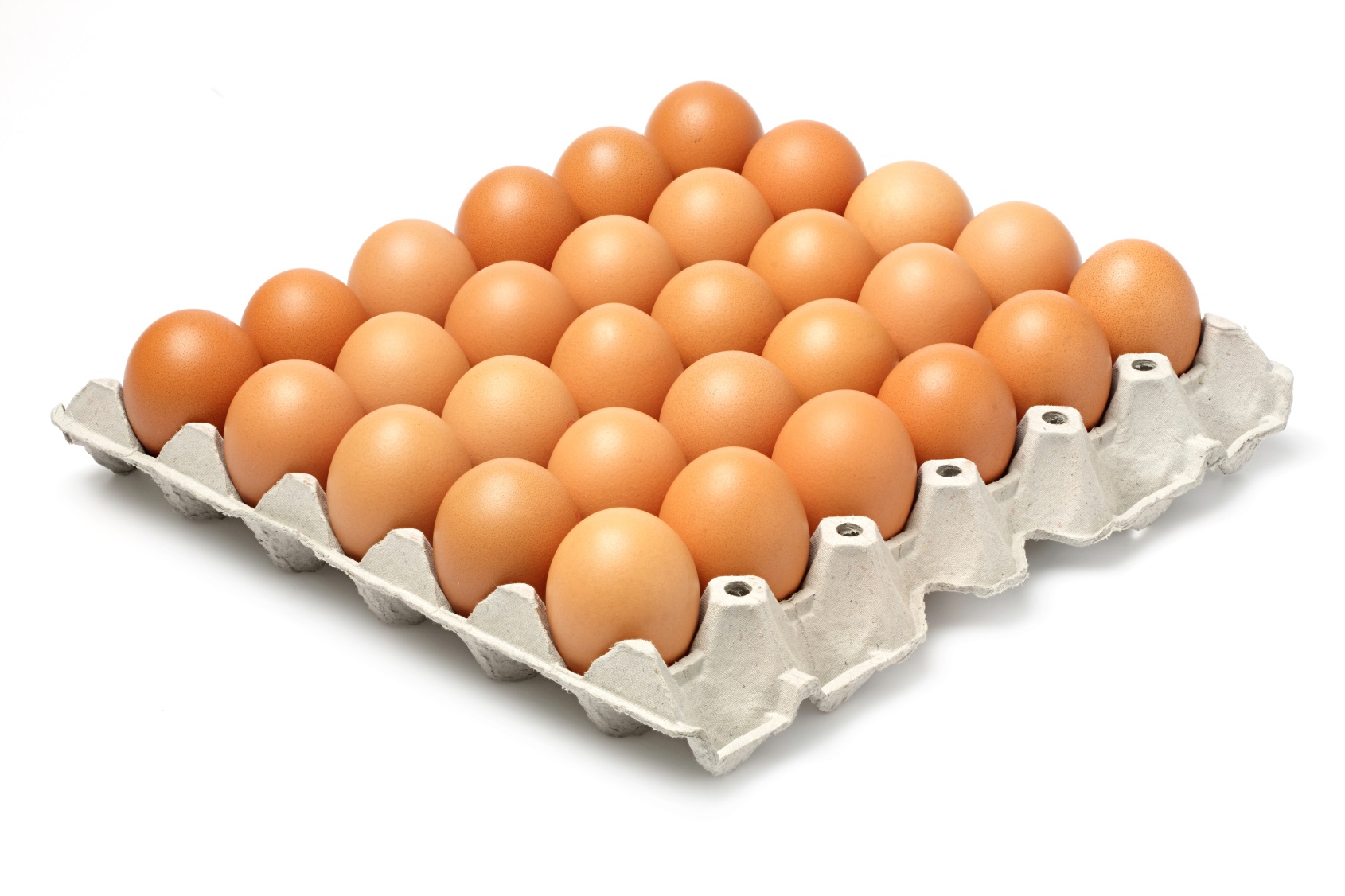 Jó lenne hasonló gondolkodású emberek közé kerülni, akikkel ugyanúgy gondolkodunk, érzünk!
…de lehet, hogy ki fogok lógni a sorból
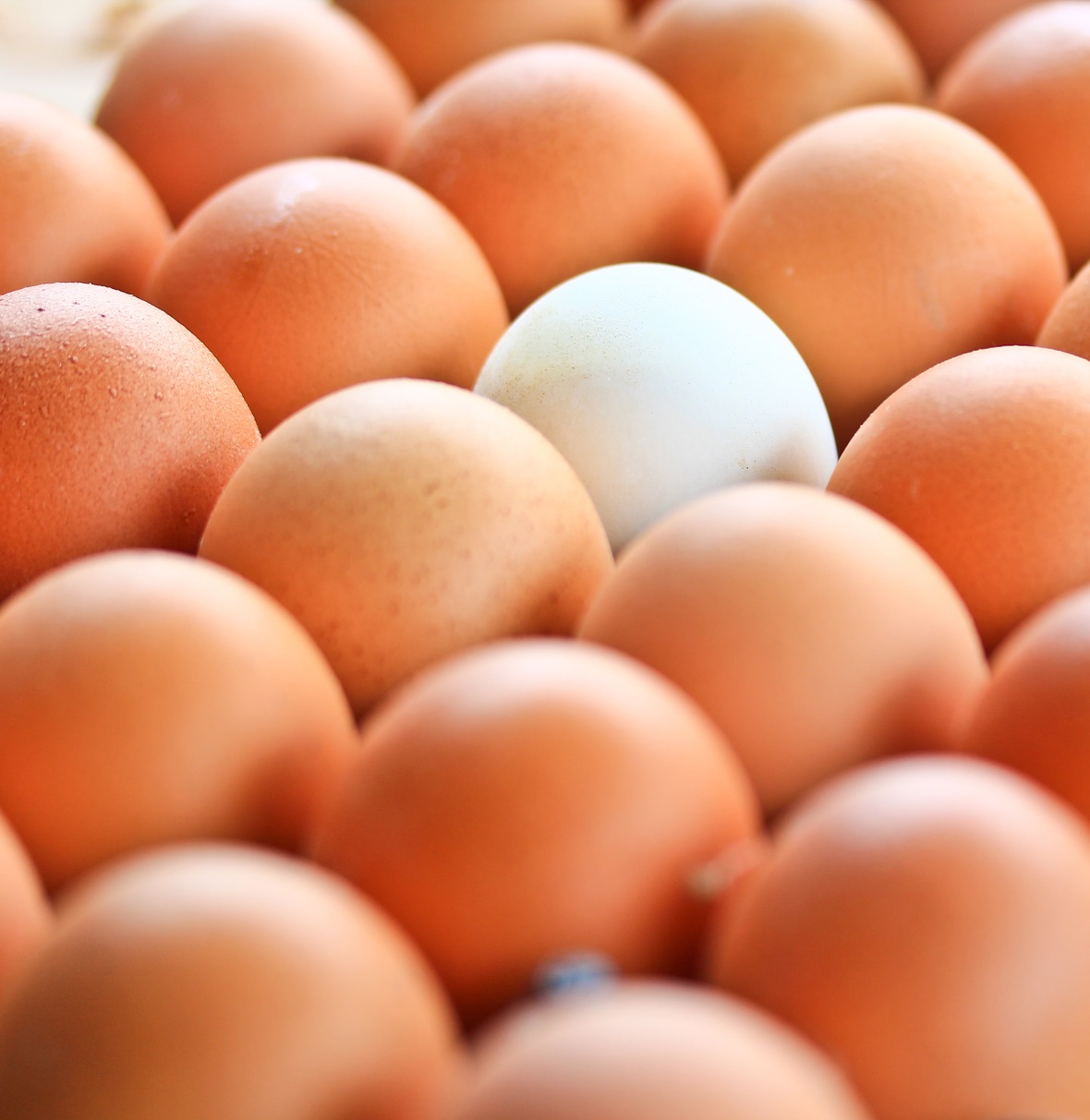 Az új közösségbe kerülés azt jelenti: kilépek a megszokott közegemből… ami persze izgalmas is lehet…
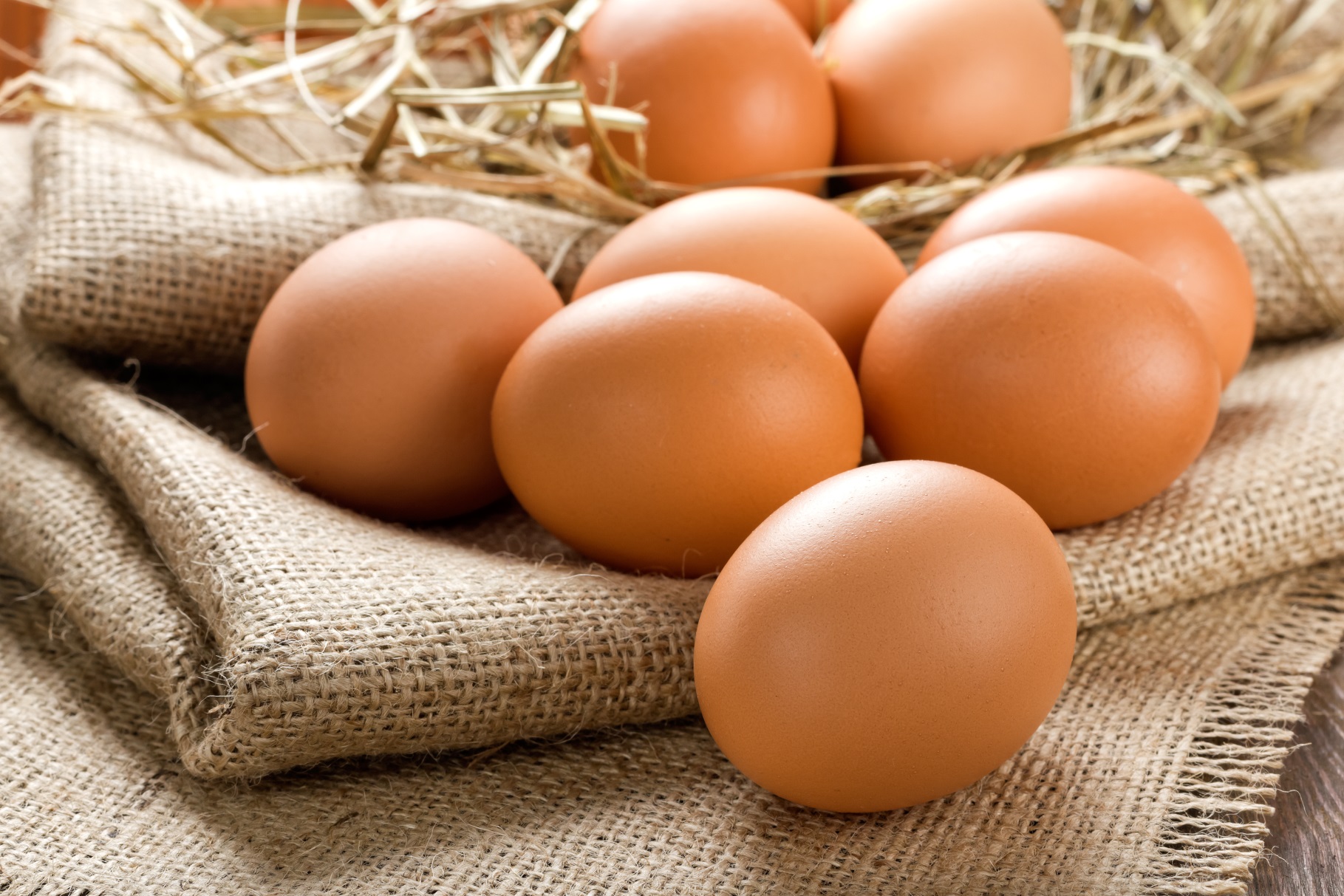 Felismerhetem a másikban rejlő értéket…
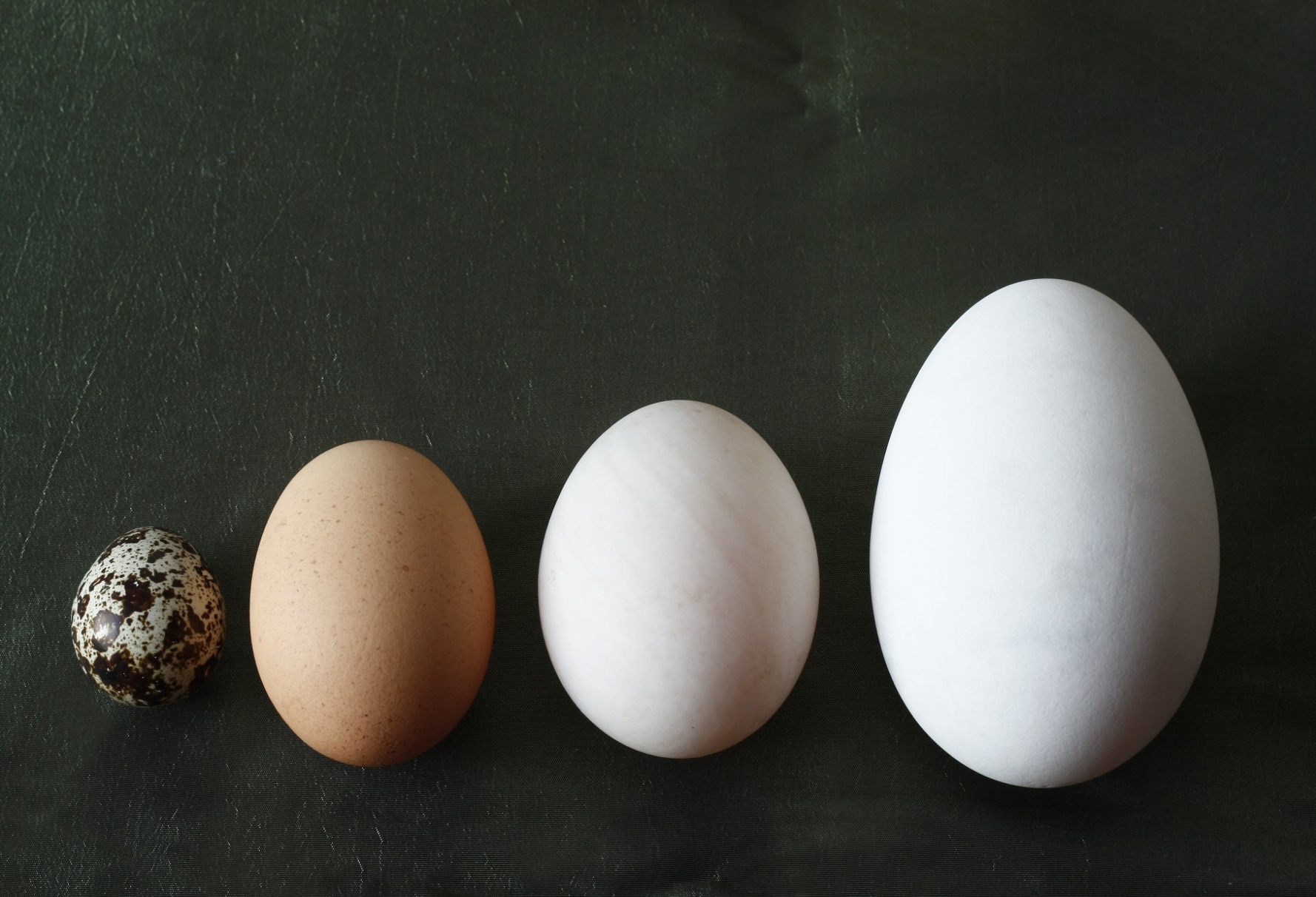 …és rádöbbenhetek, hogy több közös van bennünk, mint azt elsőre gondolnánk!
A csalódásokra persze fel kell készülni
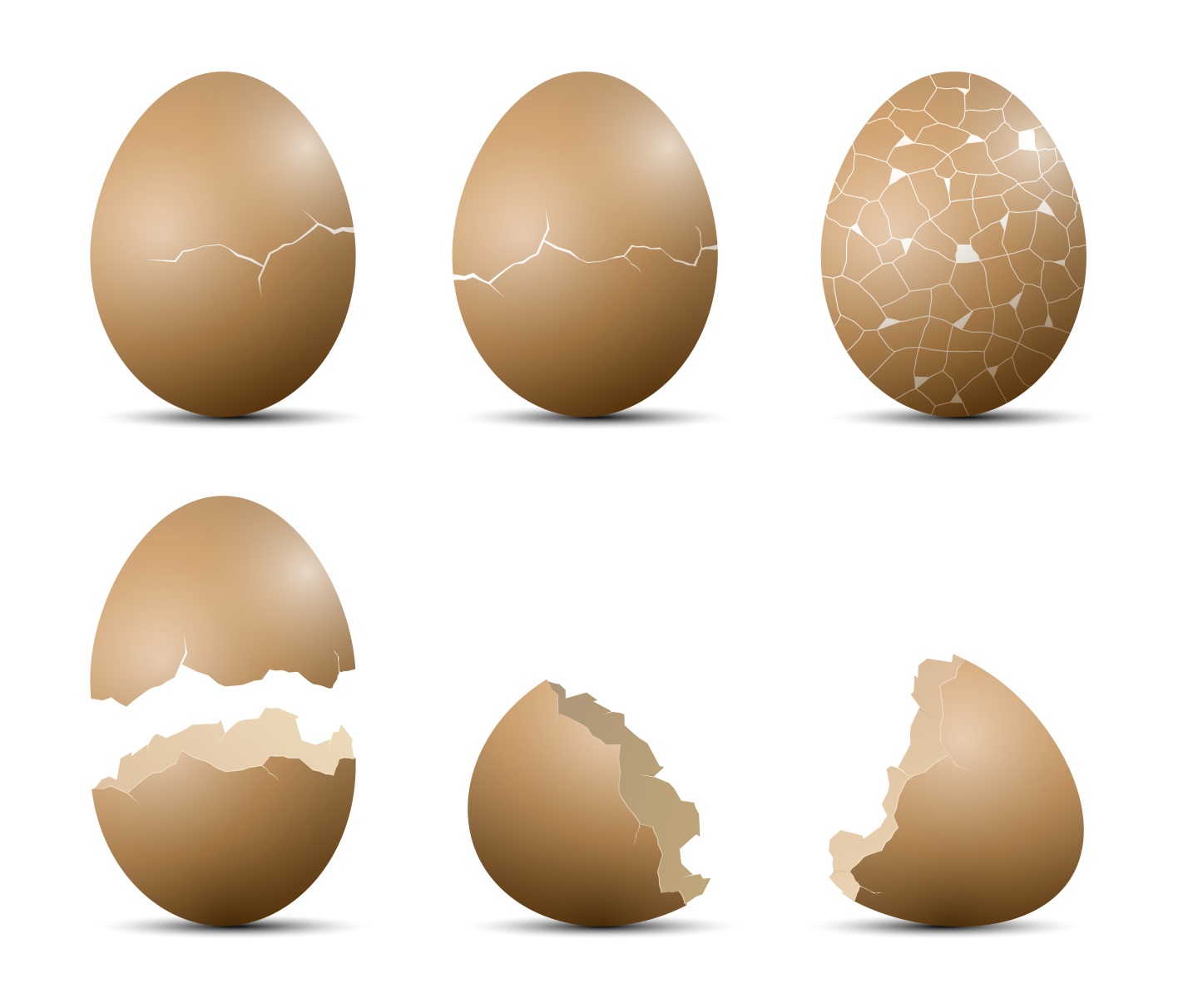 Végül rájöhetünk, hogy az emberek mindenhol sokfélék, sehol sem tökéletesek, és leginkább arra vágynak, hogy szeressék őket…
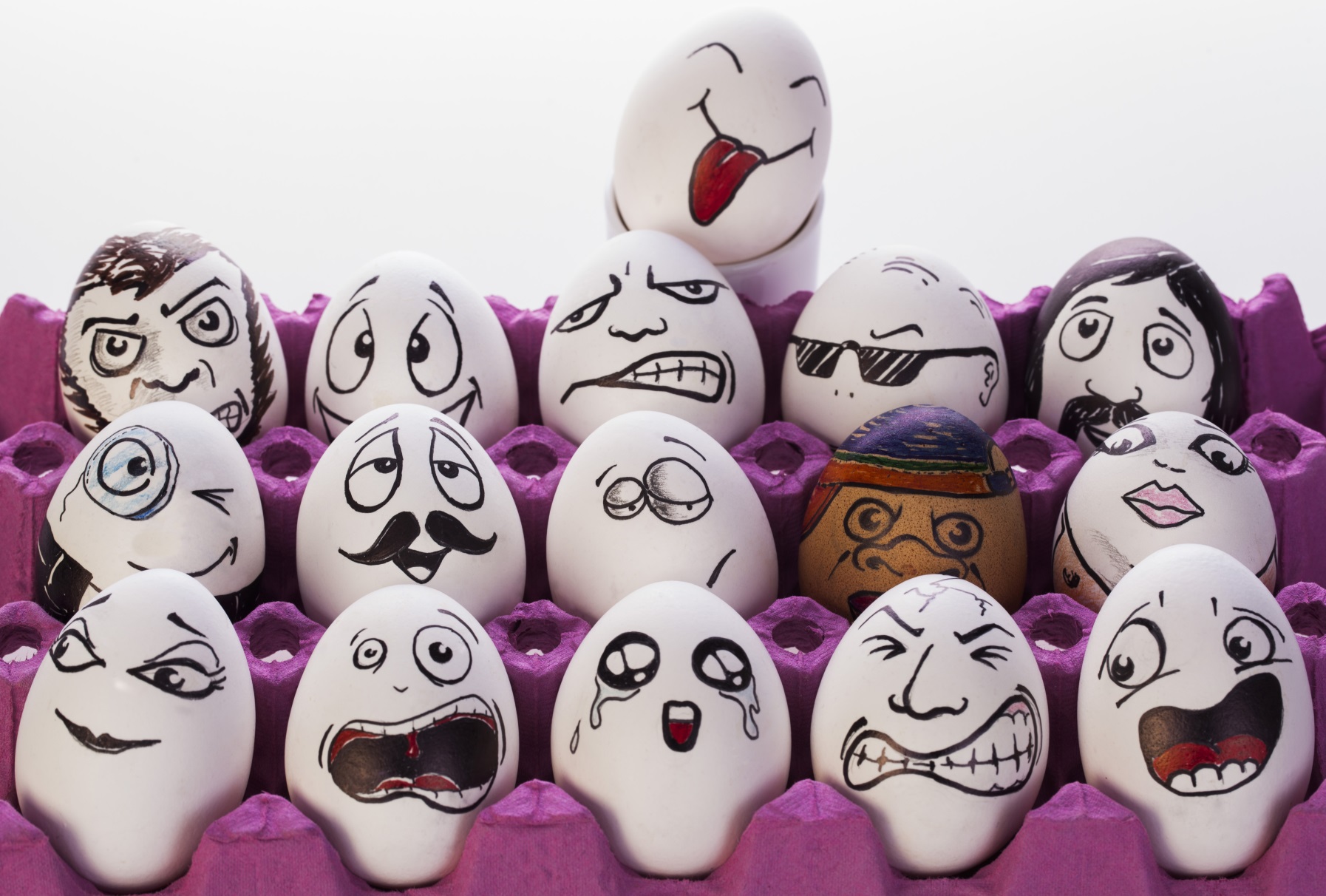